Energía biomasa
Julieta Capreti—9º-- Colegio Tomás Alva Edison
¿Qué es?
Sustancia orgánica
Origen animal
Origen vegetal
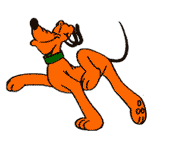 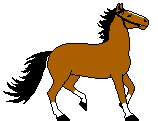 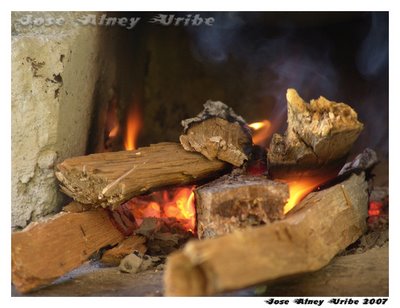 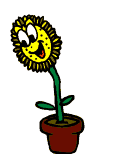 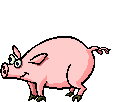 Clasificación
Biomasa natural
Cultivos energéticos
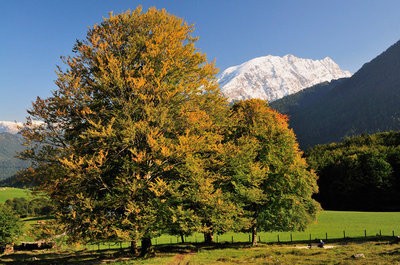 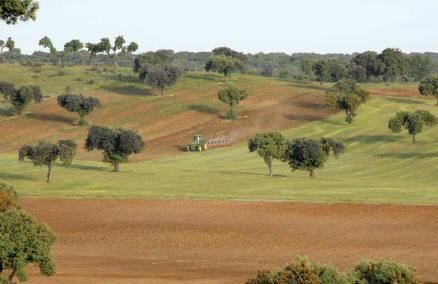 Biomasa residual:
Excedentes agrícolas
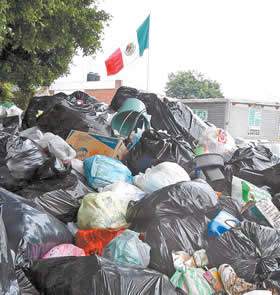 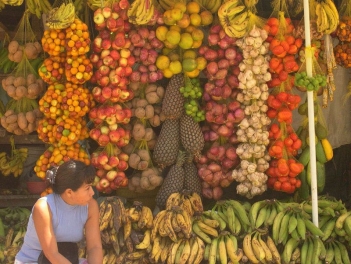 Recursos energéticos
Restos de animales, plantas, madera, etc.
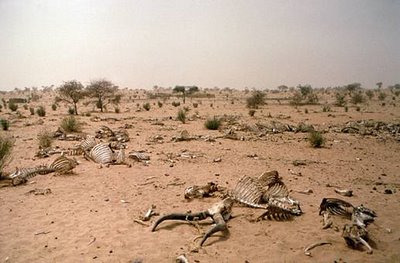 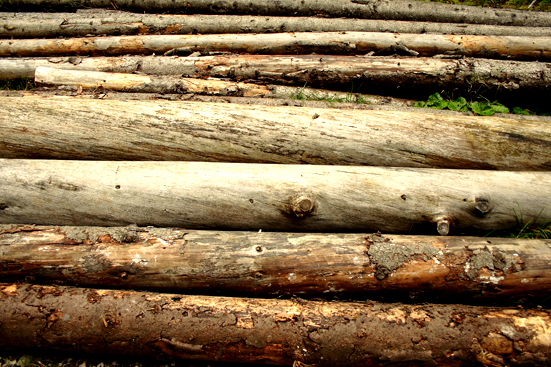 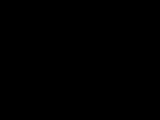 Es renovable
Impacto ambiental
Desventajas: 
Menor rendimiento
Explotación de bosques
Ventajas:
Disminución de CO2
Poco contenido de azufre
Sustituye combustibles fósiles
Proceso de transformación o generación de la energía
Combustión: 
Gasificación:
Fermentación alcohólica: 
Fermentación metánica: